Hardware and software
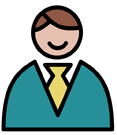 ADD NUM1
Understand the need for and functions of the following system software: 
• operating systems (OS) • utility programs • libraries • translators (compiler, assembler, interpreter)
Know that the OS handles resource management, managing hardware to allocate processors, memories and I/O devices among competing processes
Explain the following diagrams.
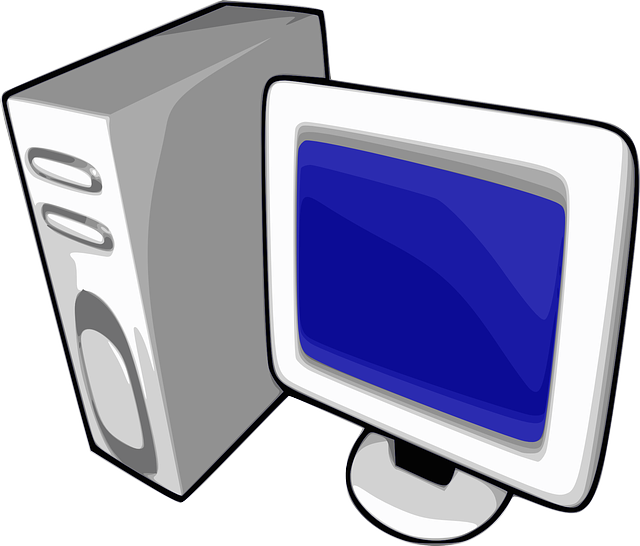 11001001 100100101
Hardware and software
Understand the need for and functions of the following system software: 
• operating systems (OS) • utility programs • libraries • translators (compiler, assembler, interpreter)
Know that the OS handles resource management, managing hardware to allocate processors, memories and I/O devices among competing processes
Explain the following diagrams.
Assembler
Machine code
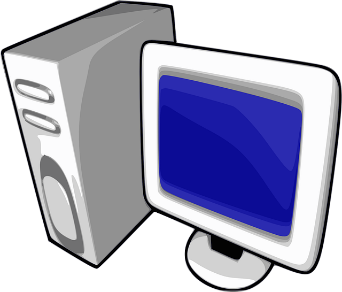 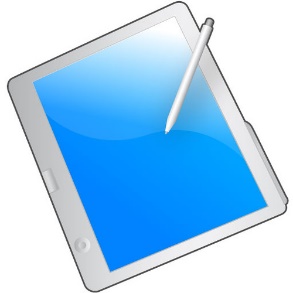 10100100010
ADD NUM1
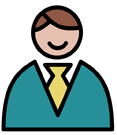 ADD NUM1
00101010110
ADD NUM1
Hardware and software
Understand the need for and functions of the following system software: 
• operating systems (OS) • utility programs • libraries • translators (compiler, assembler, interpreter)
Know that the OS handles resource management, managing hardware to allocate processors, memories and I/O devices among competing processes
Explain the following diagrams.
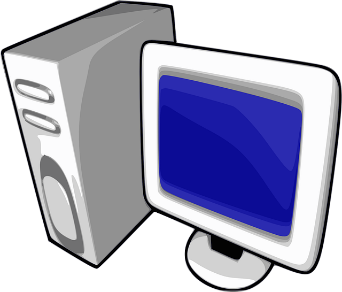 101010001001001010111010010010111110010010010101010001011011010101010110101101010101010010101110100100101111100100100101010100010110110101010101101011010101010100101011101001001011111001001001010101000101101101010101011010110101010101001010111010010010111110010010010101010001011011010101010110101101010101010010101010001010101101010010100100101010111
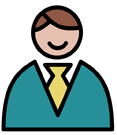 If (num1 >= 12) Then total := total +1;